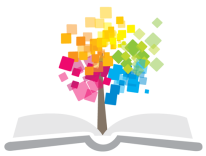 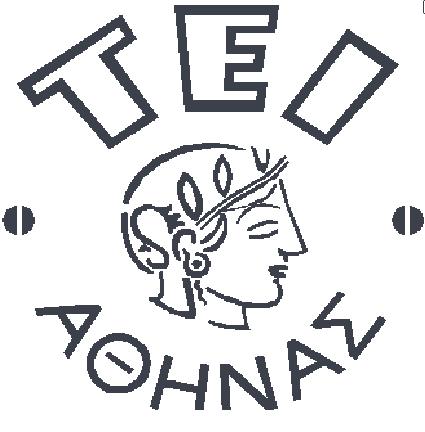 Ανοικτά Ακαδημαϊκά Μαθήματα στο ΤΕΙ Αθήνας
Βιολογία
Ενότητα 8: Εισαγωγή στον μεταβολισμό
Αναστασία Κανέλλου, 
Τμήμα Τεχνολογίας Τροφίμων
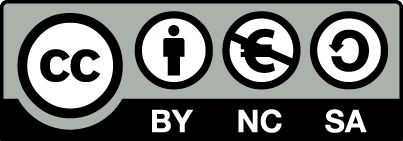 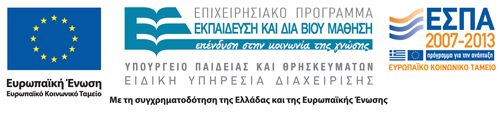 Μεταβολισμός 1/2
Το σύνολο των χημικών αντιδράσεων
Προκύπτει από αλληλεπιδράσεις μεταξύ μορίων μέσα στο ελεγχόμενο περιβάλλον του κυττάρου
Καταβολικές οδοί = διάσπαση πολύπλοκων μορίων σε απολούστερα
Αναβολικές οδοί = βιοσύνθεση: καταναλώνεται ενέργεια προκειμένου να συντεθούν περίπλοκες ενώσεις από απλούστερες
1
Μεταβολισμός 2/2
Με το μεταβολισμό οι οργανισμοί μετασχηματίζουν την ύλη και την ενέργεια 
Οι μεταβολικές αντιδράσεις καταλύονται από ένζυμα
Οι μεταβολικές αντιδράσεις σχηματίζουν διασταυρούμενες οδούς (καταβολικές ή αναβολικές)
2
Κυτταρική αναπνοή
Τα ζωντανό κύτταρο είναι ένα χημικό εργοστάσιο σε μικρογραφία
Η κυτταρική αναπνοή αποτελεί τον κινητήρα της ενεργειακής «οικονομίας»: αποσπά ενέργεια αποθηκευμένα στα σάκχαρα (και άλλα μόρια) για να επιτελέσουν κύτταρα διάφορες  μορφές έργου
3
Ενέργεια
Είναι η ικανότητα πρόκλησης μεταβολών δηλαδή ικανότητα παραγωγής έργου 
σε ορισμένες μορφές  ενέργειας το έργο εκτελείται με ικανότητα αναδιάταξης ποσότητας ύλης και μετακίνηση της ύλης
4
Μορφές ενέργειας
Κινητική ενέργεια
Θερμότητα: κινητική ενέργεια τυχαίας κίνησης ατόμων ή μορίων
Δυναμική ενέργεια
Χημική ενέργεια: δυναμική ενέργεια που μπορεί ν’απελευθερωθεί σε μια χημική αντίδρασης
5
Μετασχηματισμοί μεταξύ δυναμικής και κινητικής ενέργειας
Όταν ανεβαίνει κάποιος σκάλες μετατρέπει την κινητική ενέργεια σε δυναμική 
Όταν φτάνει πάνω σε βατήρα έχει  περισσότερη δυναμική ενέργεια
Η βουτιά μετατρέπει τη δυναμική ενέργεια σε κινητική
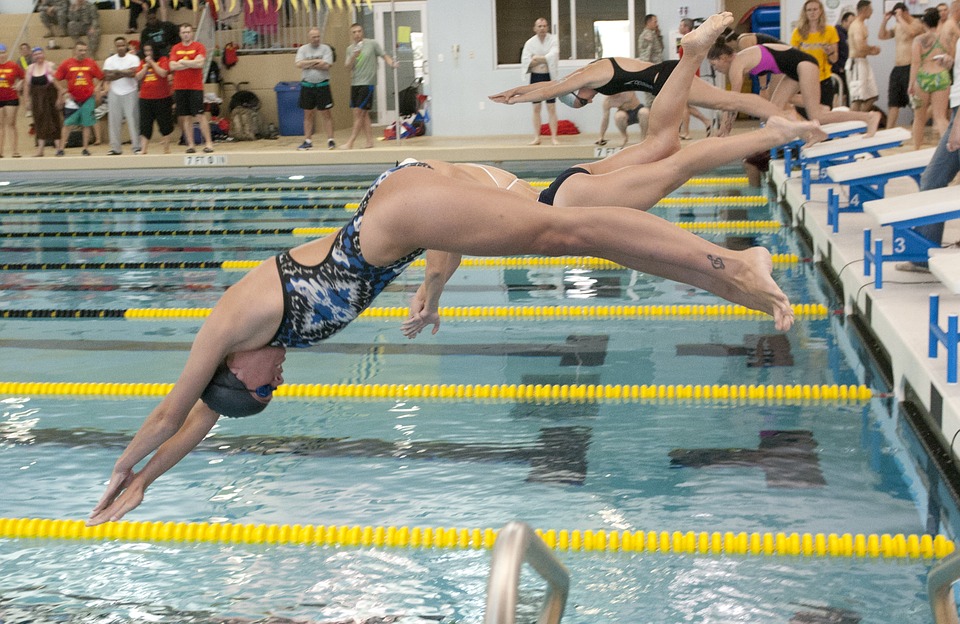 “Κολύμπι”, από skeeze διαθέσιμο με άδεια CC0 1.0
6
Νόμοι ενεργειακών μετασχηματισμών
Θερμοδυναμική: ενεργειακοί μετασχηματισμοί της ύλης
1ος νόμος: ενέργεια μπορεί να μεταδοθεί ή να μετασχηματιστεί αλλά δεν μπορεί να δημιουργηθεί ή να καταστραφεί
2ος νόμος: με κάθε μεταφορά ή μετατροπή προκαλείται αύξηση της εντροπίας του συστήματος
7
«Μη χρήσιμη» ενέργεια
Μη χρήσιμη ενέργεια = ενέργεια που δεν μπορεί να παράγει έργο
Μέρος της χρήσιμης ενέργειας μετατρέπεται σε θερμότητα, δηλαδή στη μορφή που προκύπτει από την τυχαία κίνηση των μορίων
Ενέργεια «χάνεται» σημαίνει διασκορπίζεται στο περιβάλλον και αυξάνει εντροπία (βαθμός αταξίας)
8
Αυθόρμητη αντίδραση
Η μεταβολή της ελεύθερης ενέργειας μας λέει αν η αντίδραση θα γίνει αυθόρμητα ή όχι
9
Μεταβολή ελεύθερης ενέργειας
Ελεύθερη ενέργεια ενός ζωντανού συστήματος είναι η ενέργεια που μπορεί να επιτελέσει έργο στις κυτταρικές συνθήκες
Μεταβολή ενέργειας ΔG συνδέεται άμεσα με μεταβολή της ενθαλπίας ΔH και της εντροπίας ΔS
ΔG = ΔH ενθαλπια -ΤΔ S εντροπια
Ενθαλπία: συνολική ενέργεια που έχει στο σύστημα
10
Ελεύθερη ενέργεια = μέτρο αστάθειας, τάση για ισορροπία
Οι οργανισμοί ζουν καταναλώνοντας ελεύθερη ενέργεια
Κατά τη διάρκεια της αυθόρμητης μεταβολής η ελεύθερη ενέργεια ελαττώνεται και η σταθερότητα του συστήματος αυξάνεται
Αυθόρμητες διαδικασίες γίνονται μόνο όταν έχουν αρνητική ΔG, ή να χάσει Η ή ν’αυξηθεί S
ΔG = G τελικής κατάστασης – G αρχικής κατάστασης
11
Ελεύθερη ενέργεια και μεταβολισμός
Εξώεργες: αυθόρμητη «κατηφορική» χημική αντίδραση με απελευθέρωση ενέργειας (- ΔG προϊόντα έχουν λιγότερη ενέργεια από αντιδρώντα)
Ενδοέργες: μη αυθόρμητη, «ανηφορική» χημική αντίδραση απαιτεί προσθήκη ενέργειας (+ΔG) που απορροφά ενέργεια από το περιβάλλον
Πηγή ενέργειας είναι οι τροφές
12
Ισορροπία
Κατάσταση μέγιστης σταθερότητας
Τα ασταθή συστήματα (υψηλή G) τείνουν να μεταβούν σε καταστάσεις μεγαλύτερης σταθερότητας (χαμηλή G)
Κλειστό σύστημα φτάνει σε ισορροπία δηλ σταματά να παράγει έργο
Μεταβολισμός δε φτάνει ποτέ σε ισορροπία γιατί τροφοδοτείται συνέχεια με νέο υλικό (με οξυγόνο, σάκχαρα και άλλα καύσιμα μόρια) και απομακρύνει προϊόντα
13
Δομή και υδρόλυση της ATP
ATP συνδέει εξώθερμες με ενδόθερμες αντιδράσεις
Είναι το μέσο με το οποίο μεταφέρεται ενέργεια στο κύτταρο
Με υδρόλυση της τελευταίας φωσφορικής ομάδας παράγονται ADP και Pi και απελευθερώνεται ελεύθερη ενέργεια
14
Η δομή της ATP (τριφωσφορική αδενοζίνη)
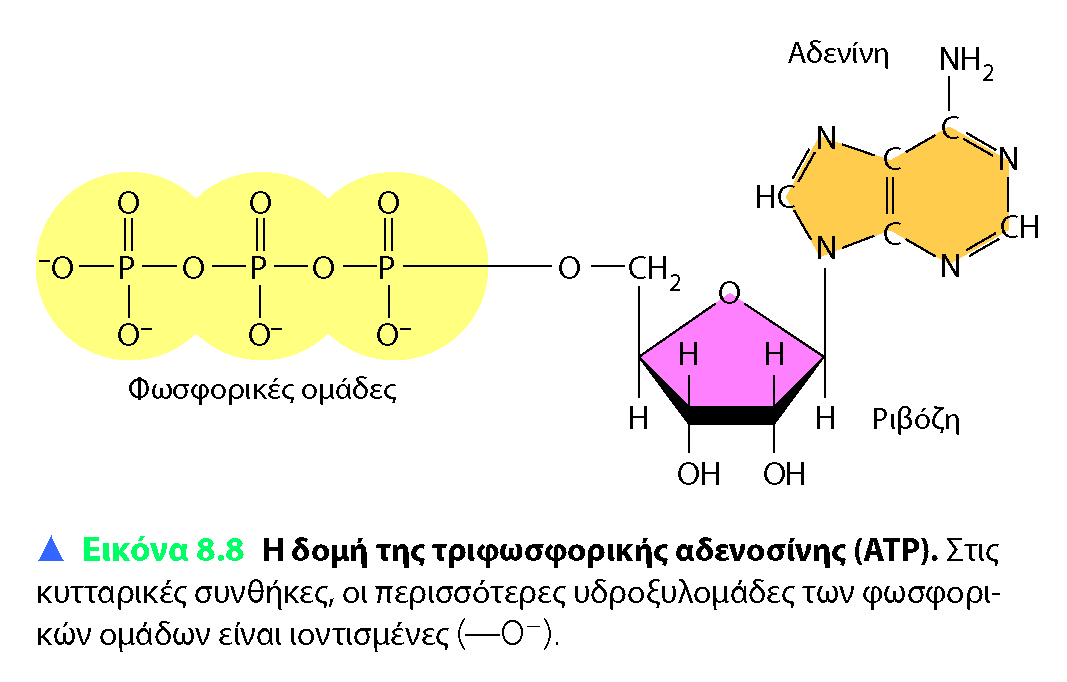 15
Σύζευξη ενέργειας
Αξιοποίησης εξώεργης αντίδρασης με παροχή ενέργειας σε ενδόεργη
16
Πως παράγεται έργο από ATP
Υδρόλυση της ATP 
Καθιστά δυνατές τις ενδόεργες αντιδράσεις μέσω της φωσφορυλίωσης = μεταφορά μιας φωσφορικής ομάδας σε συγκεκριμένα αντιδρώντα που γίνονται έτσι πιο δραστικά
Προκαλεί μεταβολές στη σχήμα και στη συγγένεια δέσμευσης των 
μεταφορικών και 
κινητικών πρωτεϊνών 
(συνήθως με φωσφορυλιώση)
17
Η υδρόλυση της ATP απελευθερώνει ενέργεια
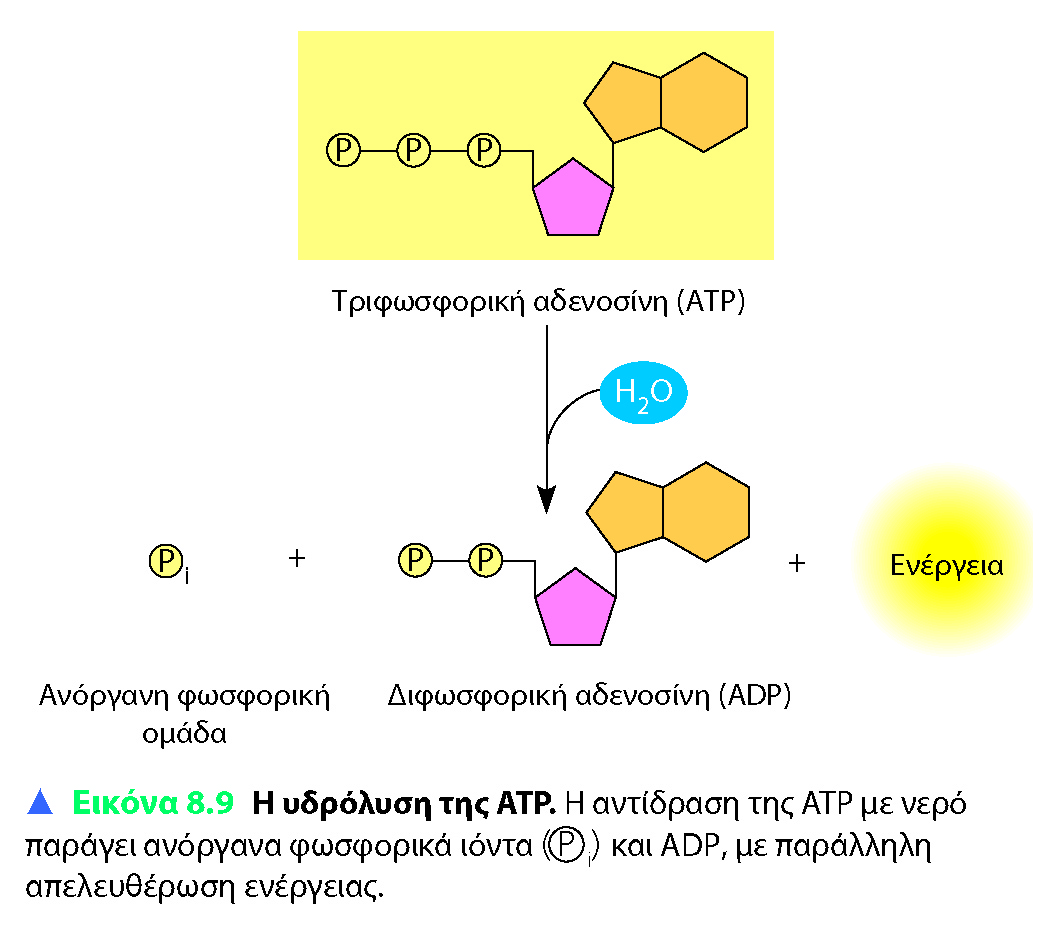 18
H αναγέννηση της ATP
Οι καταβολικές οδοί οδηγούν σε αναγέννηση της ATP από ADP και Pi
19
Κύκλος της ATP
Η σύνθεση της ΑΤΡ  από ADP + P απαιτεί ενέργεια.  Ενέργεια προέρχεται από αντιδράσεις διάσπασης (=καταβολισμός) στο κύτταρο
Η υδρόλυση της ΑΤΡ σε ADP + P απελευθερώνει ενέργεια και τροφοδοτεί ενεργειακά το κύτταρο
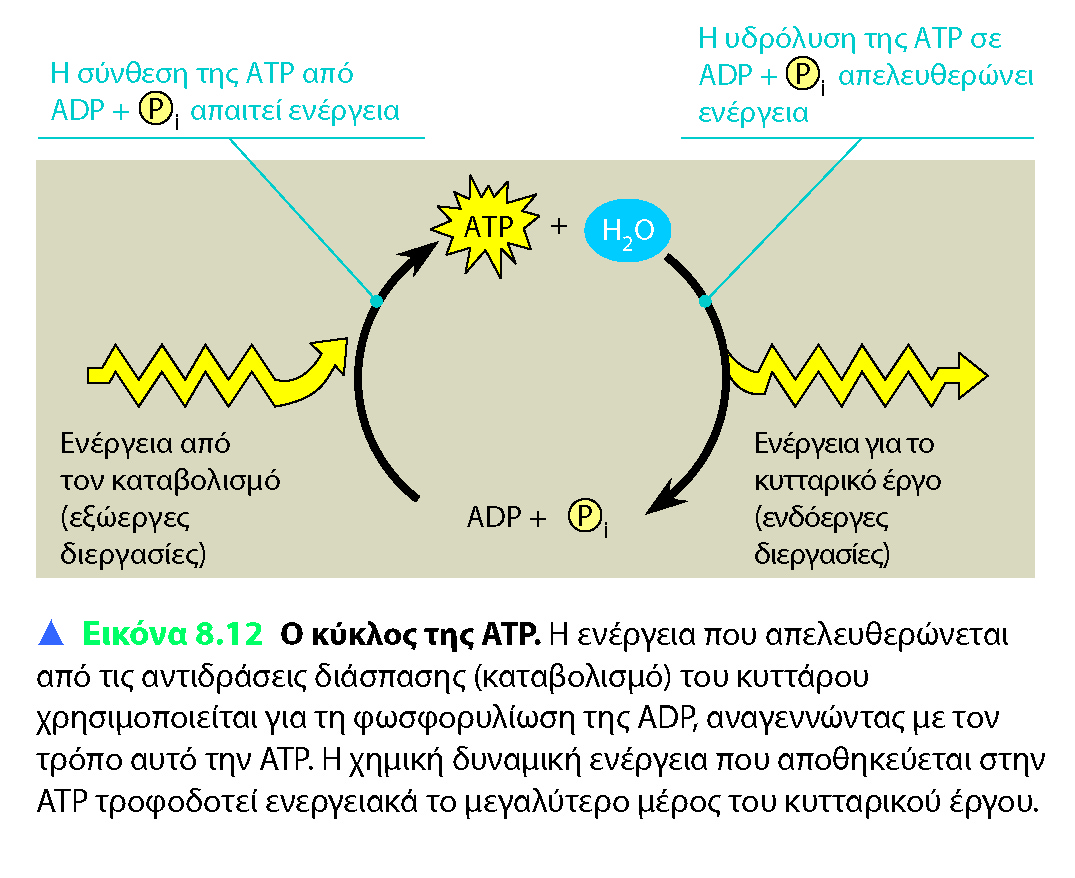 © CAMPBELL – REECE, ΒΙΟΛΟΓΙΑ ΤΟΜΟΣ Ι, ΠΕΚ 2010
20
Ενζυμα
Είναι ένα μακρομόριο που ενεργεί ως καταλύτης = χημικός παράγοντας που επιταχύνει συγκεκριμένη χημική αντίδραση χωρίς να καταναλώνεται ο ίδιος από αυτήν
Χωρίς τα ένζυμα θα πάθαινε η μεταβολική οδός «συμφόρηση»
21
Παράδειγμα ενζυμικής αντίδρασης
Η υδρόλυση της σαχαρόζης από τη σακχαράση
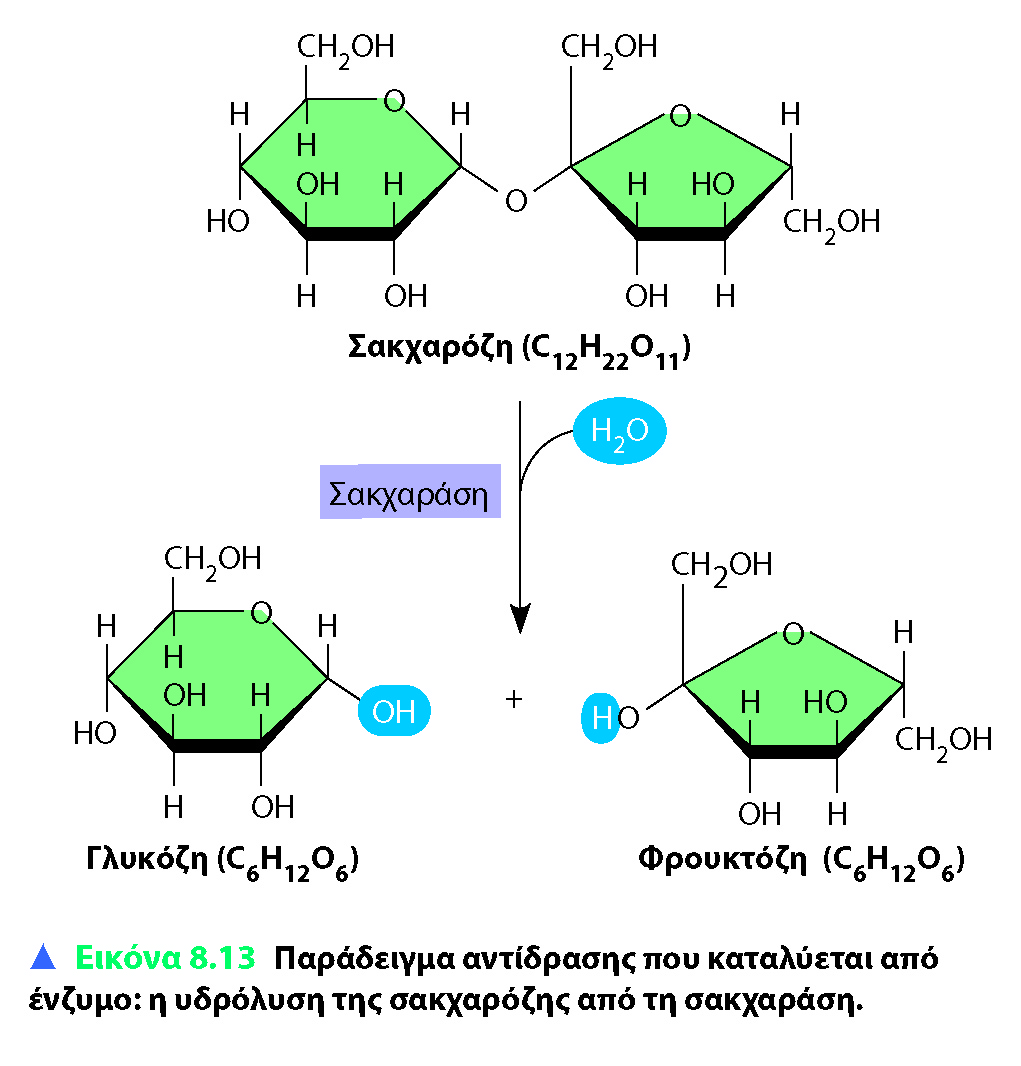 22
Ενέργεια ενεργοποίησης ΕΑ
Η ενέργεια που χρειάζεται αρχικά για να ξεκινήσει η αντίδραση
Προκαλεί στρέψη μορίων και διάσπαση δεσμών των αντιδρώντων
Παρέχεται από περιβάλλον ως θερμότητα, συνήθως είναι υψηλή και δεν επιτυγχάνεται αντίδραση
Ενζυμα μειώνουν την ΕΑ χαμηλώνοντας ενεργειακούς φραγμούς
23
Η επίδραση ενός ενζύμου στην ενέργεια ενεργοποίησης
Τα ένζυμα επιταχύνουν μια αντίδραση μειώνοντας την ενέργεια ενεργοποίησης , χωρίς να επηρεάζουν την ελεύθερη ενέργεια (ΔG)
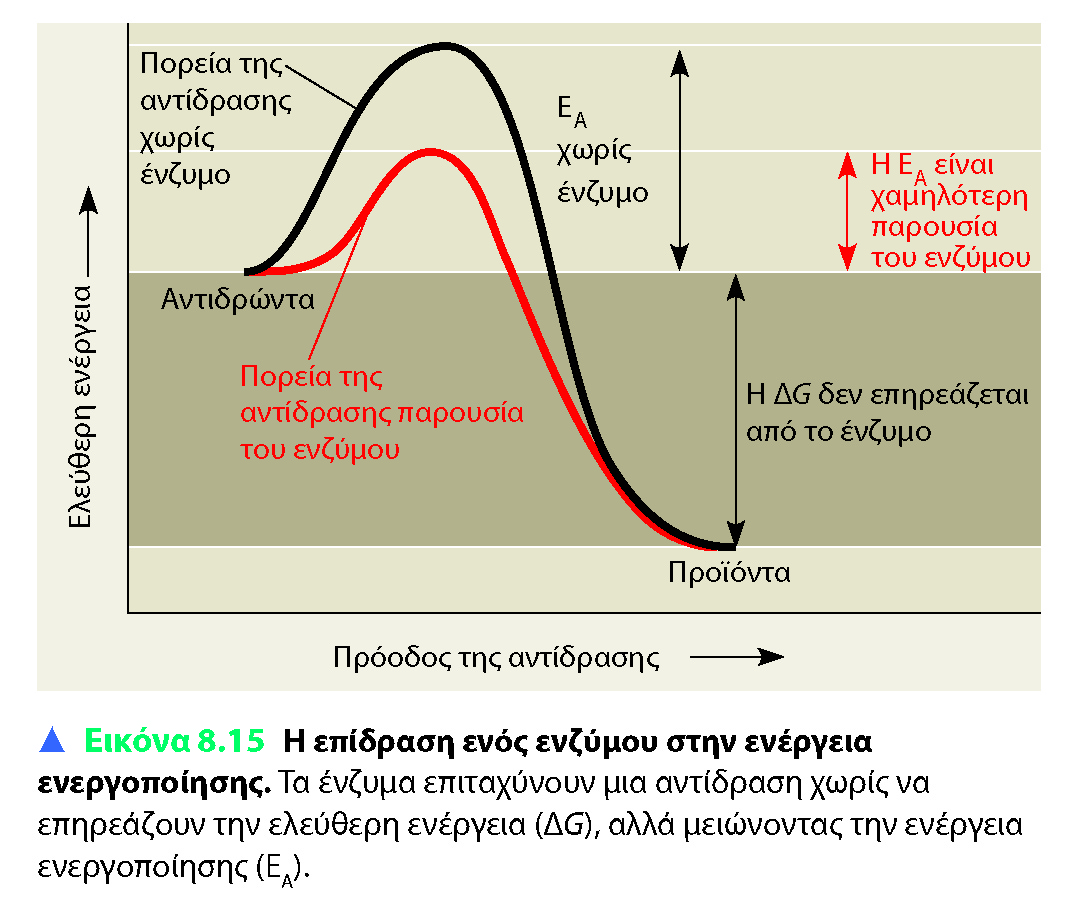 24
Εξειδίκευση ενζύμου
Κάθε τύπος ενζύμου έχει ένα μοναδικό ενεργό κέντρο που συνδυάζεται εξειδικευμένα με το υπόστρωμα του, δηλ με το μόριο του αντιδρώντος πάνω στο οποίο το ένζυμο ασκεί τη δράση του
Το ένζυμο μεταβάλλει ελαφρώς το σχήμα του όταν συνδέεται με το υπόστρωμα (επαγόμενη συναρμογή)
25
Εξειδίκευση ενζύμων ως προς υπόστρωμα
Υπόστρωμα = αντιδρών μόριο πάνω στο οποίο δρα ένζυμο
Σύμπλοκο ενζύμου-υποστρώματος για να δράσει ένζυμο
Πολύ ειδική αντίδραση καταλύει ένζυμο
Ενζυμο ξεχωρίζει ακόμα και τα ισομερή
Εξειδίκευση οφείλεται σε τρισδιάστατο σχήμα
Ενεργό κέντρο: περιοχή ενζύμου που δεσμεύει υπόστρωμα
26
Κατάλυση στο ενεργό κέντρο του ενζύμου
Το ενεργό κέντρο μπορεί να χαμηλώσει το φραγμό της ΕΑ με το να:
Προσανατολίζει  κατάλληλα τα υποστρώματα
Προκαλεί διάταση στους δεσμούς τους
Διαμορφώνει ευνοϊκό μικροπεριβάλλον 
Σχηματίζει προσωρινούς ομοιοπολικούς δεσμούς με το υπόστρωμα
27
Επίδραση συνθηκών στη δράση ενζύμου
Για κάθε ένζυμο υπάρχει βέλτιστη θερμοκρασία και βέλτιστο pH
Θερμοκρασία και pH επηρεάζουν ενζυμική ενεργότητα
Συμπαράγοντες, συνένζυμο (οργανικό)
Αναστολείς ενζύμων μειώνουν λειτουργία
Ανταγωνιστικοί : μιμούνται υπόστρωμα, δεσμεύοντας ενεργό κέντρο
Μη ανταγωνιστικοί: δεσμεύουν άλλο μέρος ενζύμου
Μη αντιστρεπτοί αναστολείς: δηλητήρια, τοξίνες
28
Ρύθμιση ενεργότητας ενζύμων και μεταβολισμός
Κύτταρα ελέγχουν αυστηρά μεταβολικές οδούς ρυθμίζοντας πότε θα είναι ενεργά τα διάφορα ένζυμα είτε:
Με ενεργοποίηση ή απενεργοποίηση γονιδίων που κωδικοποιούν ειδικά ένζυμα
Με ρύθμιση της δραστικότητας των ενζύμων μετά τη σύνθεσή τους
29
Αλλοστερική ρύθμιση ενζύμων
Μόρια δεσμεύονται σε ειδικές θέσεις  επηρεάζοντας το σχήμα και τη λειτουργία 
Συνεργατικότητα: δέσμευση μορίου υποστρώματος διεγείρει τη δεσμευτική ικανότητα ή λειτουργία κ άλλων ενεργών κέντρων
Αναδραστική αναστολή: τελικό προϊόν αναστέλει αλλοστερικά το ένζυμο ενός προηγούμενου σταδίου της μεταβολικής οδού
30
Ρύθμιση ενζυμικής ενεργότητας
Ειδική θέση ενζύμων μέσα στο κύτταρο αυξάνει αποτελεσματικότητα ενζυμικών διαδικασιών
Ορισμένα ένζυμα 
ομαδοποιούνται σε σύμπλοκα
Μερικά είναι ενσωματομένα σε μεμβράνες
Άλλα περιέχονται μέσα σε οργανίδια
31
Τέλος Ενότητας
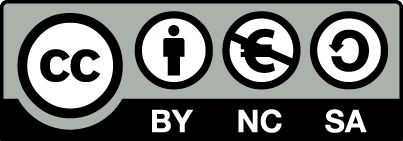 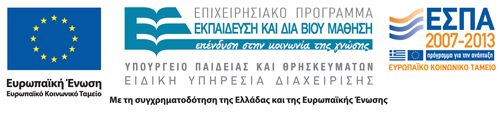 Σημειώματα
Σημείωμα Αναφοράς
Copyright Τεχνολογικό Εκπαιδευτικό Ίδρυμα Αθήνας, Αναστασία Κανέλλου 2014. Αναστασία Κανέλλου . «Βιολογία. Ενότητα 8: Εισαγωγή στον μεταβολισμό». Έκδοση: 1.0. Αθήνα 2014. Διαθέσιμο από τη δικτυακή διεύθυνση: ocp.teiath.gr.
34
Σημείωμα Αδειοδότησης
Το παρόν υλικό διατίθεται με τους όρους της άδειας χρήσης Creative Commons Αναφορά, Μη Εμπορική Χρήση Παρόμοια Διανομή 4.0 [1] ή μεταγενέστερη, Διεθνής Έκδοση.   Εξαιρούνται τα αυτοτελή έργα τρίτων π.χ. φωτογραφίες, διαγράμματα κ.λ.π., τα οποία εμπεριέχονται σε αυτό. Οι όροι χρήσης των έργων τρίτων επεξηγούνται στη διαφάνεια  «Επεξήγηση όρων χρήσης έργων τρίτων». 
Τα έργα για τα οποία έχει ζητηθεί και δοθεί άδεια  αναφέρονται στο «Σημείωμα  Χρήσης Έργων Τρίτων».
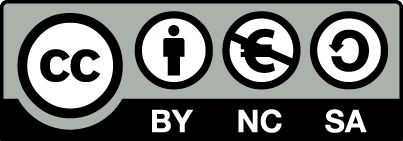 [1] http://creativecommons.org/licenses/by-nc-sa/4.0/ 
Ως Μη Εμπορική ορίζεται η χρήση:
που δεν περιλαμβάνει άμεσο ή έμμεσο οικονομικό όφελος από την χρήση του έργου, για το διανομέα του έργου και αδειοδόχο
που δεν περιλαμβάνει οικονομική συναλλαγή ως προϋπόθεση για τη χρήση ή πρόσβαση στο έργο
που δεν προσπορίζει στο διανομέα του έργου και αδειοδόχο έμμεσο οικονομικό όφελος (π.χ. διαφημίσεις) από την προβολή του έργου σε διαδικτυακό τόπο
Ο δικαιούχος μπορεί να παρέχει στον αδειοδόχο ξεχωριστή άδεια να χρησιμοποιεί το έργο για εμπορική χρήση, εφόσον αυτό του ζητηθεί.
35
Επεξήγηση όρων χρήσης έργων τρίτων
Δεν επιτρέπεται η επαναχρησιμοποίηση του έργου, παρά μόνο εάν ζητηθεί εκ νέου άδεια από το δημιουργό.
©
διαθέσιμο με άδεια CC-BY
Επιτρέπεται η επαναχρησιμοποίηση του έργου και η δημιουργία παραγώγων αυτού με απλή αναφορά του δημιουργού.
διαθέσιμο με άδεια CC-BY-SA
Επιτρέπεται η επαναχρησιμοποίηση του έργου με αναφορά του δημιουργού, και διάθεση του έργου ή του παράγωγου αυτού με την ίδια άδεια.
διαθέσιμο με άδεια CC-BY-ND
Επιτρέπεται η επαναχρησιμοποίηση του έργου με αναφορά του δημιουργού. 
Δεν επιτρέπεται η δημιουργία παραγώγων του έργου.
διαθέσιμο με άδεια CC-BY-NC
Επιτρέπεται η επαναχρησιμοποίηση του έργου με αναφορά του δημιουργού. 
Δεν επιτρέπεται η εμπορική χρήση του έργου.
Επιτρέπεται η επαναχρησιμοποίηση του έργου με αναφορά του δημιουργού.
και διάθεση του έργου ή του παράγωγου αυτού με την ίδια άδεια
Δεν επιτρέπεται η εμπορική χρήση του έργου.
διαθέσιμο με άδεια CC-BY-NC-SA
διαθέσιμο με άδεια CC-BY-NC-ND
Επιτρέπεται η επαναχρησιμοποίηση του έργου με αναφορά του δημιουργού.
Δεν επιτρέπεται η εμπορική χρήση του έργου και η δημιουργία παραγώγων του.
διαθέσιμο με άδεια 
CC0 Public Domain
Επιτρέπεται η επαναχρησιμοποίηση του έργου, η δημιουργία παραγώγων αυτού και η εμπορική του χρήση, χωρίς αναφορά του δημιουργού.
Επιτρέπεται η επαναχρησιμοποίηση του έργου, η δημιουργία παραγώγων αυτού και η εμπορική του χρήση, χωρίς αναφορά του δημιουργού.
διαθέσιμο ως κοινό κτήμα
χωρίς σήμανση
Συνήθως δεν επιτρέπεται η επαναχρησιμοποίηση του έργου.
36
Διατήρηση Σημειωμάτων
Οποιαδήποτε αναπαραγωγή ή διασκευή του υλικού θα πρέπει να συμπεριλαμβάνει:
το Σημείωμα Αναφοράς
το Σημείωμα Αδειοδότησης
τη δήλωση Διατήρησης Σημειωμάτων
το Σημείωμα Χρήσης Έργων Τρίτων (εφόσον υπάρχει)
μαζί με τους συνοδευόμενους υπερσυνδέσμους.
37
Χρηματοδότηση
Το παρόν εκπαιδευτικό υλικό έχει αναπτυχθεί στo πλαίσιo του εκπαιδευτικού έργου του διδάσκοντα.
Το έργο «Ανοικτά Ακαδημαϊκά Μαθήματα στο ΤΕΙ Αθηνών» έχει χρηματοδοτήσει μόνο την αναδιαμόρφωση του εκπαιδευτικού υλικού. 
Το έργο υλοποιείται στο πλαίσιο του Επιχειρησιακού Προγράμματος «Εκπαίδευση και Δια Βίου Μάθηση» και συγχρηματοδοτείται από την Ευρωπαϊκή Ένωση (Ευρωπαϊκό Κοινωνικό Ταμείο) και από εθνικούς πόρους.
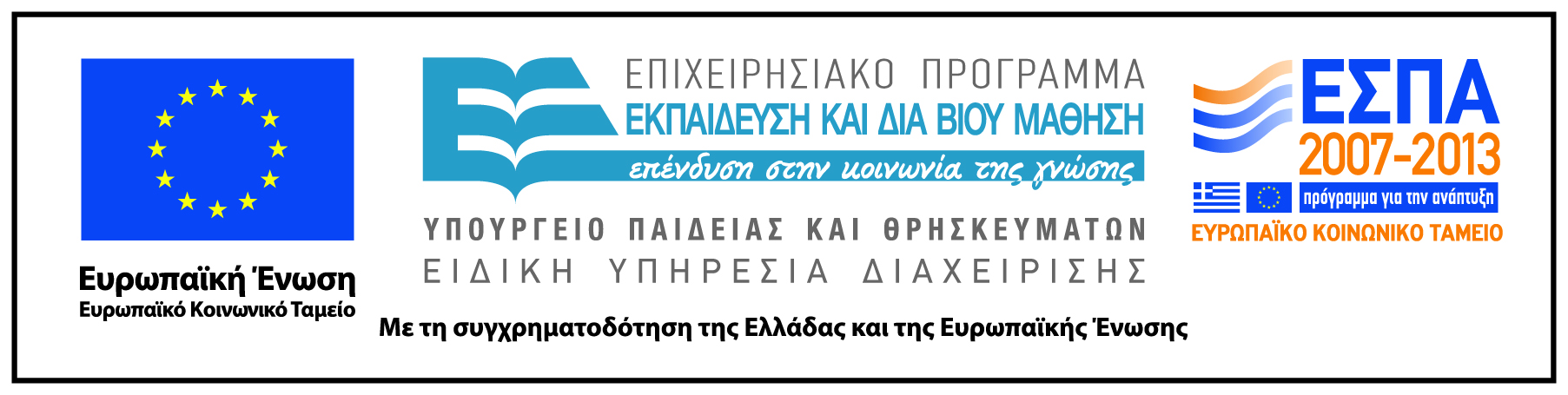 38